Questions about Medicare?
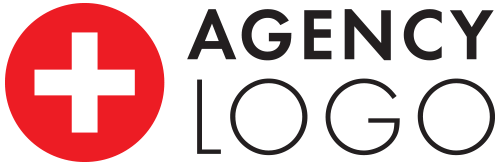 We can help.
Contact your local agent today.
firmwebsite.com
(555) 555-1234